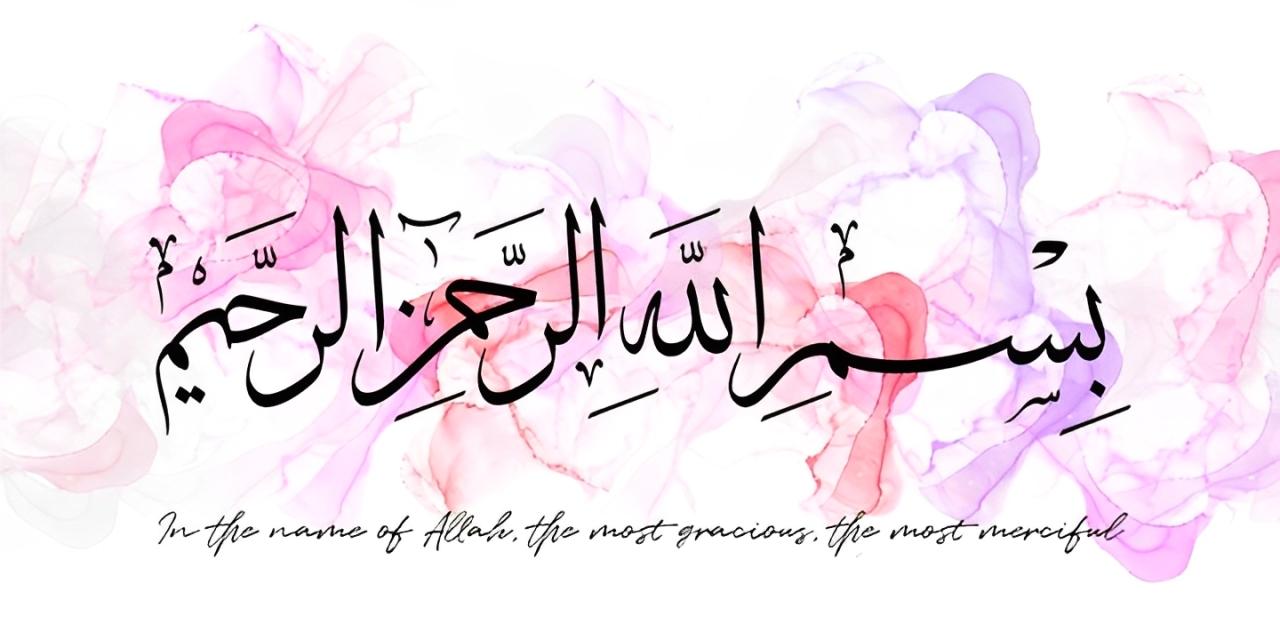 Cholestatic Disease
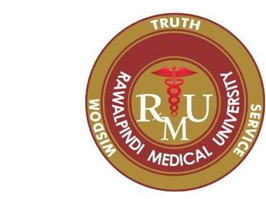 GASTROINTESTINAL HEPATOBILIARY & PARASITOLOGY II Module
3rd year MBBS

Dr Mudassira Zahid
Prof Mobina Ahsan dodhy 

Department of Pathology
Rawalpindi Medical University
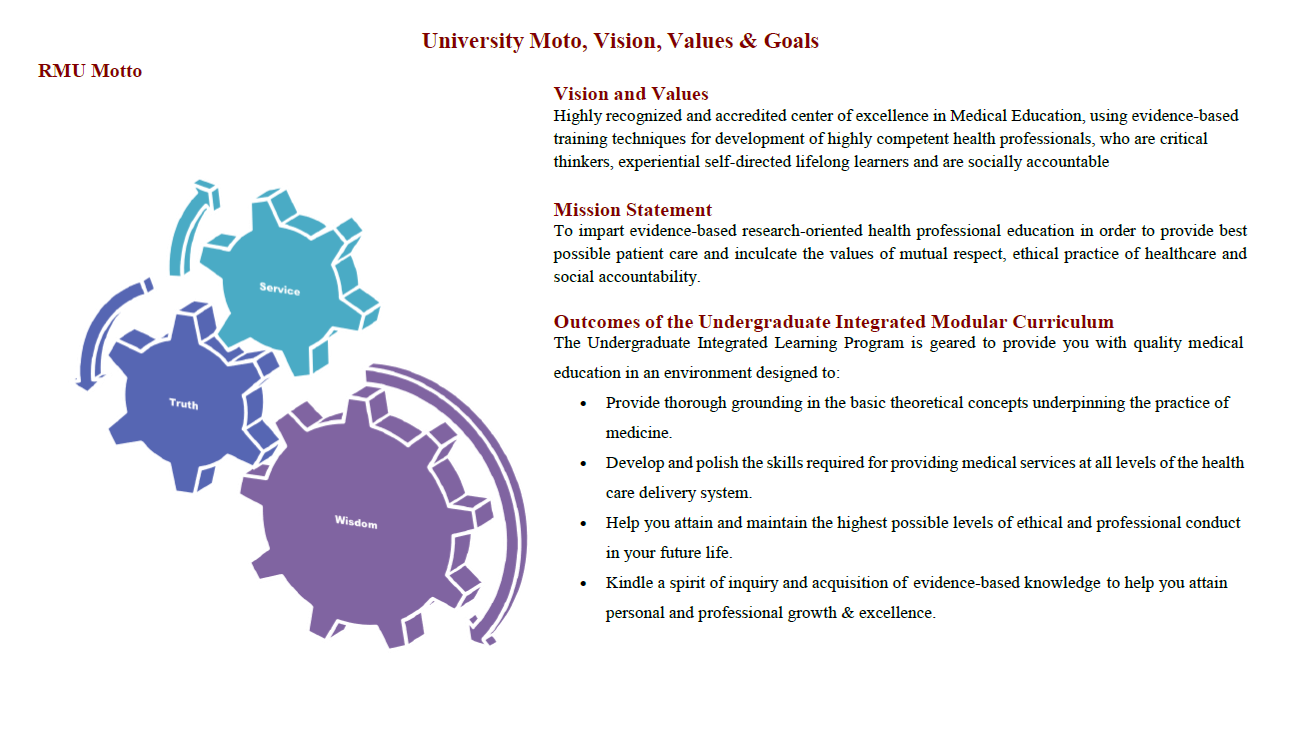 3
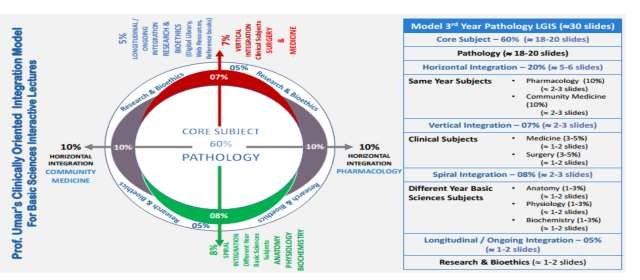 4
Learning Objectives
Discuss pathophysiology of jaundice, cholestasis, large bile duct obstruction, and autoimmune cholangiopathies.
Differentiate between pathological features of primary biliary cirrhosis (PBC) and primary sclerosing cholangitis (PSC).
Discuss structural anomalies of the biliary tree, including biliary atresia.
Explain portal vein obstruction and hepatic vein thrombosis.
Correlate immunological basis with graft-versus-host disease and liver graft rejection.
Learning Resources: Robbins & Cotran Pathologic Basis Of Disease 10th Edition
5
VERTICAL INTEGRATION PHYSIOLOGY
Cholestasis
Cholestasis is a decrease in the flow of bile due to:
Impaired secretion by hepatocytes (metabolic)
Obstruction of bile flow through intra- or extrahepatic bile ducts (obstructive).
6
VERTICAL INTEGRATION BIOCHEMISTRY
Cholestasis
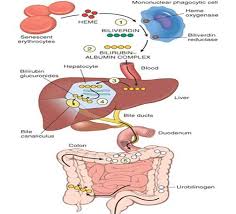 7
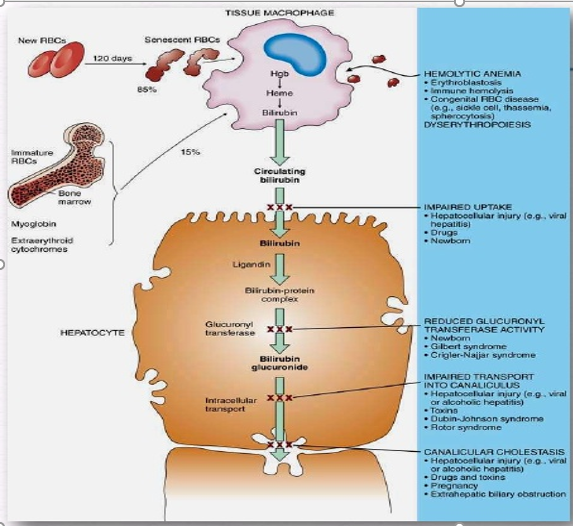 CORE SUBJECT PATHOLOGY
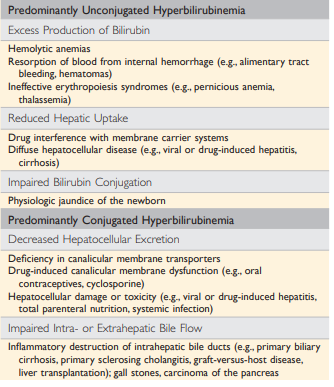 8
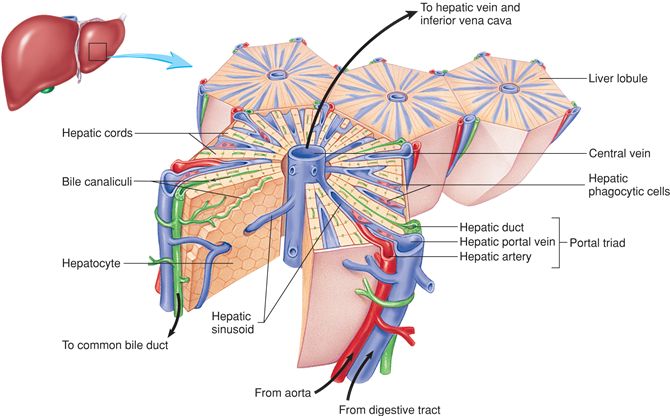 VERTICAL INTEGRATION ANATOMY
9
VERTICAL INTEGRATION ANATOMY
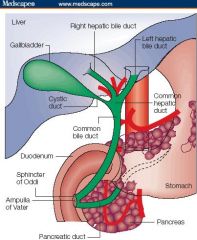 10
CORE SUBJECT PATHOLOGY
Defects In Hepatocellular Bilirubin Metabolism
Two Types:
Neonatal Jaundice
Hereditary Hyperbilirubinemias
Neonatal Jaundice:
Almost every newborn develops transient and mild unconjugated hyperbilirubinemia, termed neonatal jaundice or physiological jaundice of newborn.
Pathophysiology:
The conjugating and excreting bilirubin machinery is not fully developed in newborns.
11
CORE SUBJECT PATHOLOGY
12
CORE SUBJECT PATHOLOGY
Cholestatic Diseases
Cholestatic Diseases: A condition caused by extrahepatic or intrahepatic obstruction of bile channels or by defects in hepatocyte bile secretion.
Neonatal Cholestasis
Biliary Atresia
Primary Biliary Cirrhosis
Primary Sclerosing Cholangitis
13
VERTICAL INTEGRATION MEDICINE
Cholestasis
Signs & Symptoms:
Pruritus
Jaundice
Skin xanthomas
Symptoms related to nutritional deficiency of fat-soluble vitamins (A, D, K)
Acholic stools
Dark urine
14
CORE SUBJECT PATHOLOGY
Cholestasis
Prolonged conjugated hyperbilirubinemia that lasts beyond the first 14 days of life:
Extrahepatic Biliary Atresia
Neonatal Hepatitis
15
CORE SUBJECT PATHOLOGY
Biliary Atresia
Defined as complete or partial obstruction of the extrahepatic biliary tree with onset before 3 months of life. It comprises 1/3rd of cases of neonatal cholestasis.
Two types:
Fetal form
Perinatal form
16
CORE SUBJECT PATHOLOGY
Biliary Atresia
Gross:
Atresia limited to common bile duct or right and/or left hepatic duct: Surgically correctable.
Involves all bile ducts at or above the level of the porta hepatis: Not surgically correctable, liver transplant is the only choice.
It includes:
Inflammation and fibrosing stricture of hepatic or common bile ducts.
Inflammation of major intrahepatic bile ducts with progressive destruction of the intrahepatic biliary tree.
Untreated cirrhosis develops.
17
CORE SUBJECT PATHOLOGY
Neonatal Cholestasis
“Prolonged conjugated hyperbilirubinemia in the neonate”
Common conditions:
Biliary atresia
Neonatal hepatitis
18
CORE SUBJECT PATHOLOGY
Neonatal Hepatitis
Not a specific entity; not all disorders are inflammatory.
Caused by various toxic, metabolic, and infective liver disorders.
Typical signs/symptoms of cholestasis with hepatomegaly.
Hepatic synthetic defects like hypoprothrombinemia.
Intrahepatic and extrahepatic causes.
19
CORE SUBJECT PATHOLOGY
Neonatal Hepatitis
Biliary Atresia & Neonatal Hepatitis:
Differentiation between the two is necessary because:
Treatment of atresia is surgery.
Neonatal hepatitis can be adversely affected by surgery, altering the course of the disease.
20
HORIZONTAL INTEGRATION 
 COMMUNITY MEDICINE
Etiologies
Metabolic:
Galactosemia
Fructosemia
Tyrosinemia
Infectious:
Bacterial sepsis (E. coli, Listeriosis, Staph. aureus)
TORCH infections
Hepatitis B and C
Metabolic:
Niemann-Pick disease
Gaucher disease
Endocrine Disorders:
Hypothyroidism
Idiopathic hypopituitarism
21
CORE SUBJECT PATHOLOGY
Neonatal Hepatitis
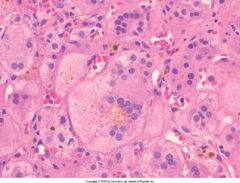 Giant cell transformation of hepatocytes
Lobular disarray
Cholestasis
Ductular reaction and fibrosis
22
CORE SUBJECT PATHOLOGY
Cholangitis
Primary biliary cholangitis
Primary sclerosing cholangitis
Autoimmune Cholangiopathies
23
VERTICAL INTEGRATION MEDICINE
Primary Biliary Cirrhosis-PBC
Chronic, progressive, sometimes fatal disease.
Characterized by inflammatory destruction of small and medium-sized intrahepatic bile ducts.
Development of cirrhosis and liver failure over years to decades.
24
HORIZONTAL INTEGRATION 
 COMMUNITY MEDICINE
Primary Biliary Cirrhosis
Female 40-50 years
M:F ratio: 1:6
Family members are at an increased risk of developing the disease
Cirrhosis doesn't always develop
Insidious onset
Asymptomatic
May be associated with:
Sjogren syndrome
Scleroderma
Thyroiditis
Rheumatoid arthritis (RA)
Raynaud’s phenomenon
Celiac disease
25
CORE SUBJECT PATHOLOGY
PBC- Pathogenesis
Immune mediated:
Initiating agent unknown
Anti-mitochondrial antibodies
Aberrant expression of MHC Class II molecules on bile duct epithelial cells
Autoreactive T cells around bile ducts
Frequent presence of other autoantibodies (ANA, ANCA)
26
CORE SUBJECT PATHOLOGY
PBC- Morphology
Pre-cirrhotic lesion include:
Active destruction of bile ducts by lymphocytic and plasmacytic inflammation, with or without granulomas (the florid duct lesion).
Bile ductular proliferation and necrosis of adjacent portal parenchyma.
This leads to the development of portal-portal septal fibrosis.
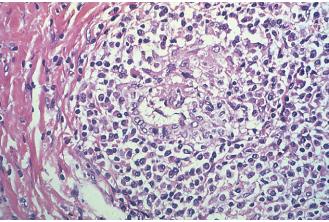 27
CORE SUBJECT PATHOLOGY
PBC
Two pathways to end-stage liver disease:
Nodular regenerative hyperplasia:
Due to portal hypertension leading to widespread nodularity without surrounding scar tissue.
Early hepatomegaly occurs due to little hepatocyte loss.
Chronic cholestasis:
Periportal/periseptal bile accumulation with feathery degeneration (swollen bile-stained hepatocytes, sometimes with prominent Mallory-Denk bodies), leading to cirrhosis.
28
VERTICAL INTEGRATION MEDICINE
Primary Sclerosing Cholangitis
Chronic cholestatic disorder:
Characterized by inflammation and obliterative fibrosis of extrahepatic and intrahepatic bile ducts of medium and large sizes.
Cholangiography, performed endoscopically or with MRI, shows beading in the biliary tree because changes in the ducts are patchy.
Commonly associated with IBD, especially ulcerative colitis.
29
VERTICAL INTEGRATION RADIOLOGY
30
HORIZONTAL INTEGRATION 
 COMMUNITY MEDICINE
Primary Sclerosing Cholangitis
3rd-4th decade of life, Male to female ratio: 2:1
Asymptomatic or acute presentation with fever, right upper quadrant tenderness, and acute on set jaundice.
Patients presenting late show progressive fatigue, pruritis
10-15% of PSC cases transform into cholangiocarcinoma in about 5 years.
Most likely immune-mediated injury of bile ducts due to:
Association with ulcerative colitis
T-cell mediated injury
Linkage with certain HLA-B8 and other MHC alleles
Presence of autoantibodies, including antinuclear cytoplasmic antibodies with perinuclear localization.
31
CORE SUBJECT PATHOLOGY
Primary Sclerosing Cholangitis
Morphology differs in extrahepatic and large bile ducts versus smaller ducts:
Large ducts:
Show chronic inflammation with superimposed acute inflammation.
Edema, inflammation, or subsequent scarring leads to narrowing of duct lumen.
Smaller ducts:
Show circumferential fibrosis known as onion skinning around an atrophic duct lumen.
The lumen eventually disappears, leaving a tombstone scar.
32
CORE SUBJECT PATHOLOGY
Primary Sclerosing Cholangitis
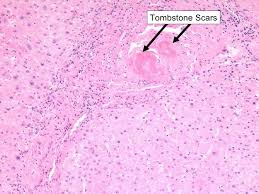 Smaller ducts:
Show circumferential fibrosis known as onion skinning around an atrophic duct lumen.
The lumen eventually disappears, leaving a tombstone scar.
33
CORE SUBJECT PATHOLOGY
Primary Sclerosing Cholangitis
Diagnosis depends on radiological imaging as the probability of finding such hallmarks on biopsy is very low.
Due to duct loss, there is bile ductular proliferation, portal-portal septal fibrosis, and cirrhosis.
The end-stage liver is cirrhotic with biliary intraepithelial neoplasia.
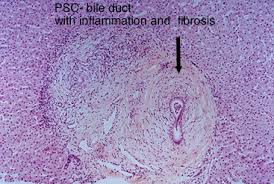 34
CORE SUBJECT PATHOLOGY
Primary Sclerosing Cholangitis
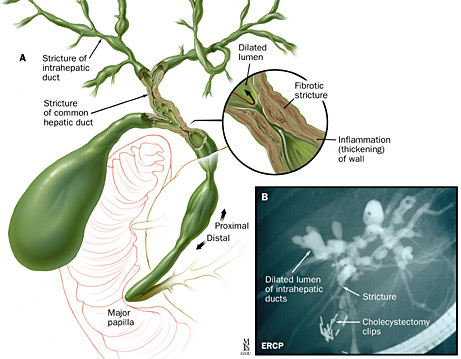 35
CORE SUBJECT PATHOLOGY
36
RESEARCH
Research
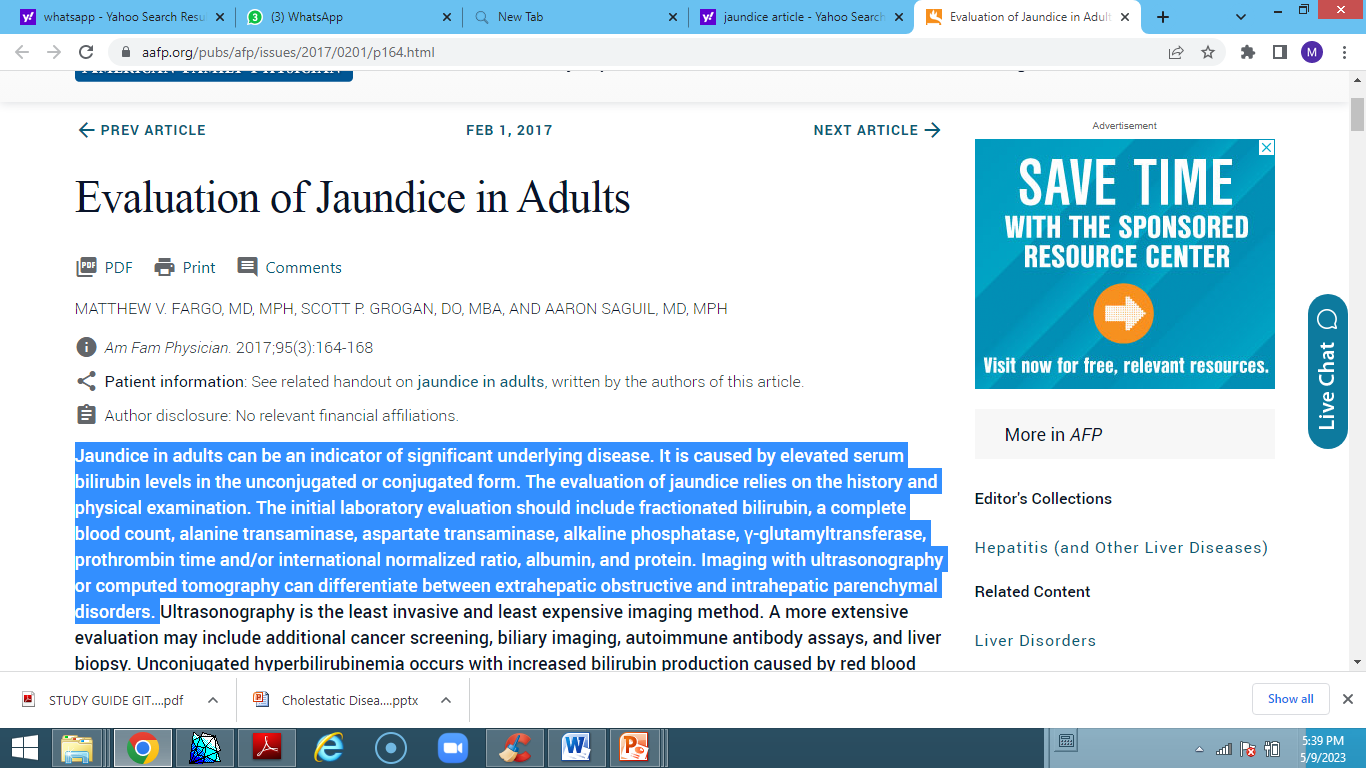 37
ETHICS
Biomedical Ethics
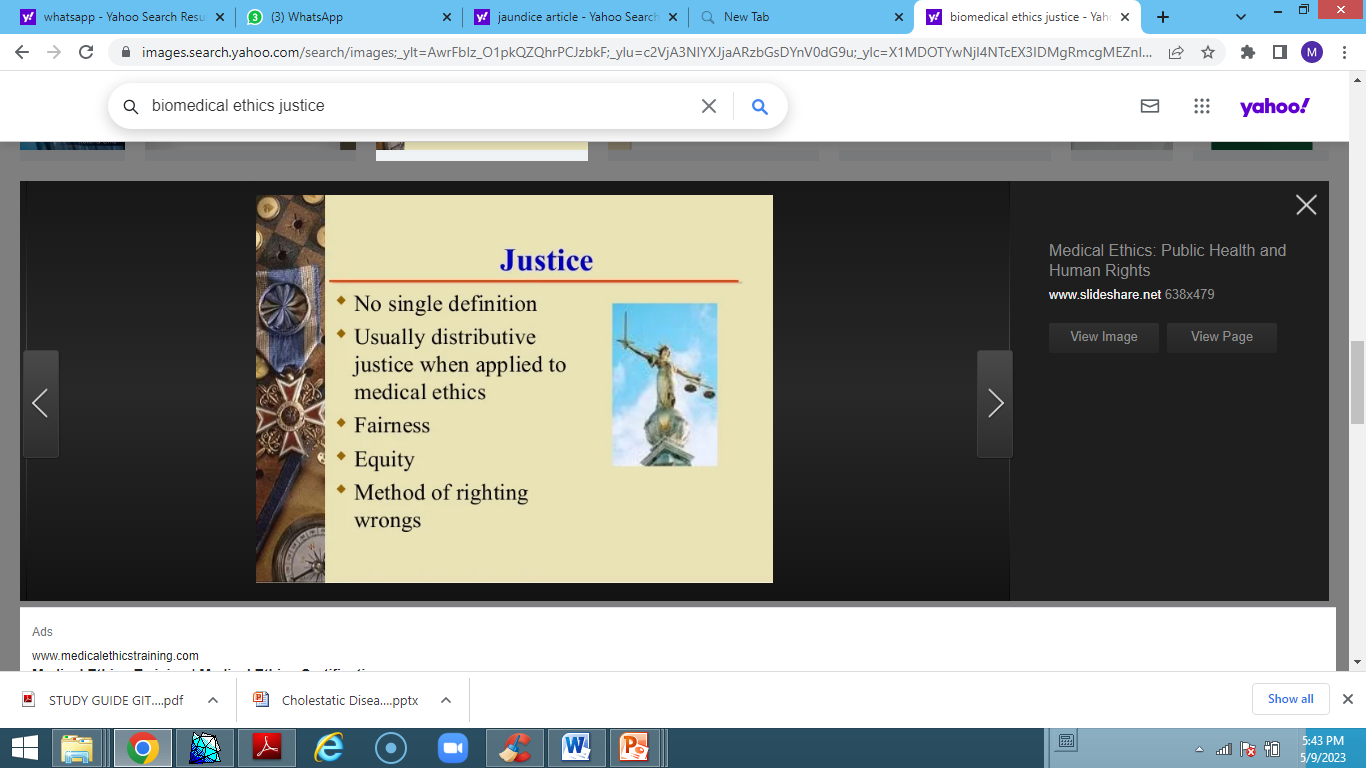 38
FAMILY MEDICINE
Family Medicine
Treatment:
Treatment will depend on the underlying cause of jaundice.
Pruritus (itching) caused by jaundice can be managed with:
Warm baths containing oatmeal.
Antihistamines for mild pruritus.
For moderate to severe pruritus, a healthcare professional may prescribe medications such as cholestyramine or colestipol.
If jaundice indicates liver damage, a liver transplant may be necessary, depending on the severity of the injury.
39
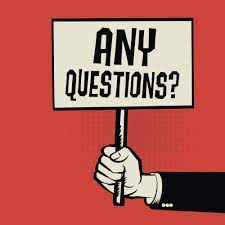 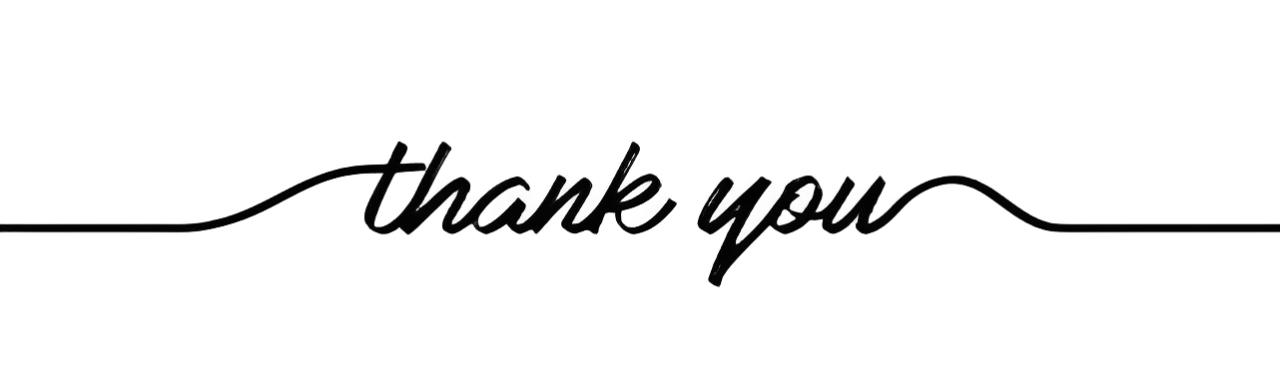 40